STATE OF THE MUNICIPALITY
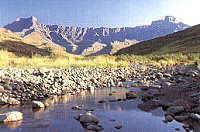 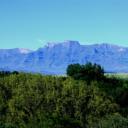 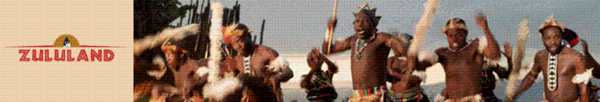 GROWING KZN TOGETHER
1
BUILDING CAPABLE LOCAL GOVERNMENT INSTITUTIONS
GROWING KZN TOGETHER
2
2
4.2.     GOOD GOVERNANCE
GOOD GOVERNANCE
FUNCTIONALITY OF COUNCIL STRUCTURES / COMMITTEES
GROWING KZN TOGETHER
3
FINANCIAL VIABILITY & MANAGEMENT
GROWING KZN TOGETHER
4
4
Financial Indicators over  3 Months.
GROWING KZN TOGETHER
5
Audit Action plan
GOOD GOVERNANCE. Cont…
Audit Action plan
GROWING KZN TOGETHER
6
GOOD GOVERNANCE. Cont…
GROWING KZN TOGETHER
7
7
Debtors Age Analysis
GROWING KZN TOGETHER
8
Government Debt
GROWING KZN TOGETHER
9
Government Debt Summary
Unauthorized, Irregular, Fruitless And Wasteful Expenditure (UIFW)
GROWING KZN TOGETHER
11
Consequence    Management
MFMA section 32(2) The municipality does investigate UIFW.
MFMA section 32(4)Registers are submitted timelyt to Provincial Treasury
Consequence Management  Investigation reports:
 4. There is 1 case of consequence management, which is in progress for R776 395.00. 
The case involved the Ghost employees 
Disciplinary action was taken and the matter was reported to law enforcement and Commercial Crime Unit.
The case was opened with SAPS and it is still at Court proceedings
GROWING KZN TOGETHER
12
COVID 19 EXPENDITURE
An amount of R1 907 000 has been spent on expenditure related to COVID 19 to date. Grant received to date is R1 287 000.
Report is sent on a weekly basis to Provincial Treasury every Friday.

Overtime 			R162 000
Protective clothing 		R606 000
Sanitization of buildings     	R259 000
Food distributions		R533 000
Screening and testing 	              R99 000.
Other 		              R248 000
GROWING KZN TOGETHER
13
END
GROWING KZN TOGETHER
14